Simulation of polarization in CDR booster and transport linesChenTao23-4-11
1
CDR vs model ring
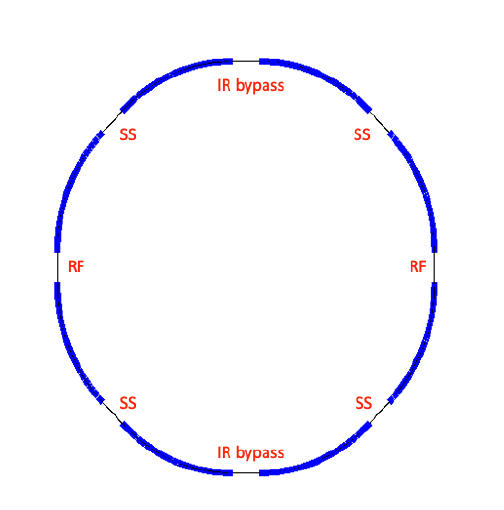 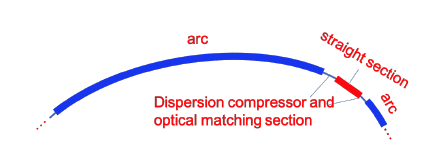 2
Compare of intrinsic resonance
120GeV垂直平衡发射度为40pm时，初始垂直发射度为40nm束团发射度演化
束团注入CDR和model ring后发射度演化曲线相似，取决于增强器的平衡发射度
Model的共振峰值位于升能能区之外，强度高于CDR的峰值
按照发射度演化曲线scale后，升能能区内CDR的内禀自旋共振强度
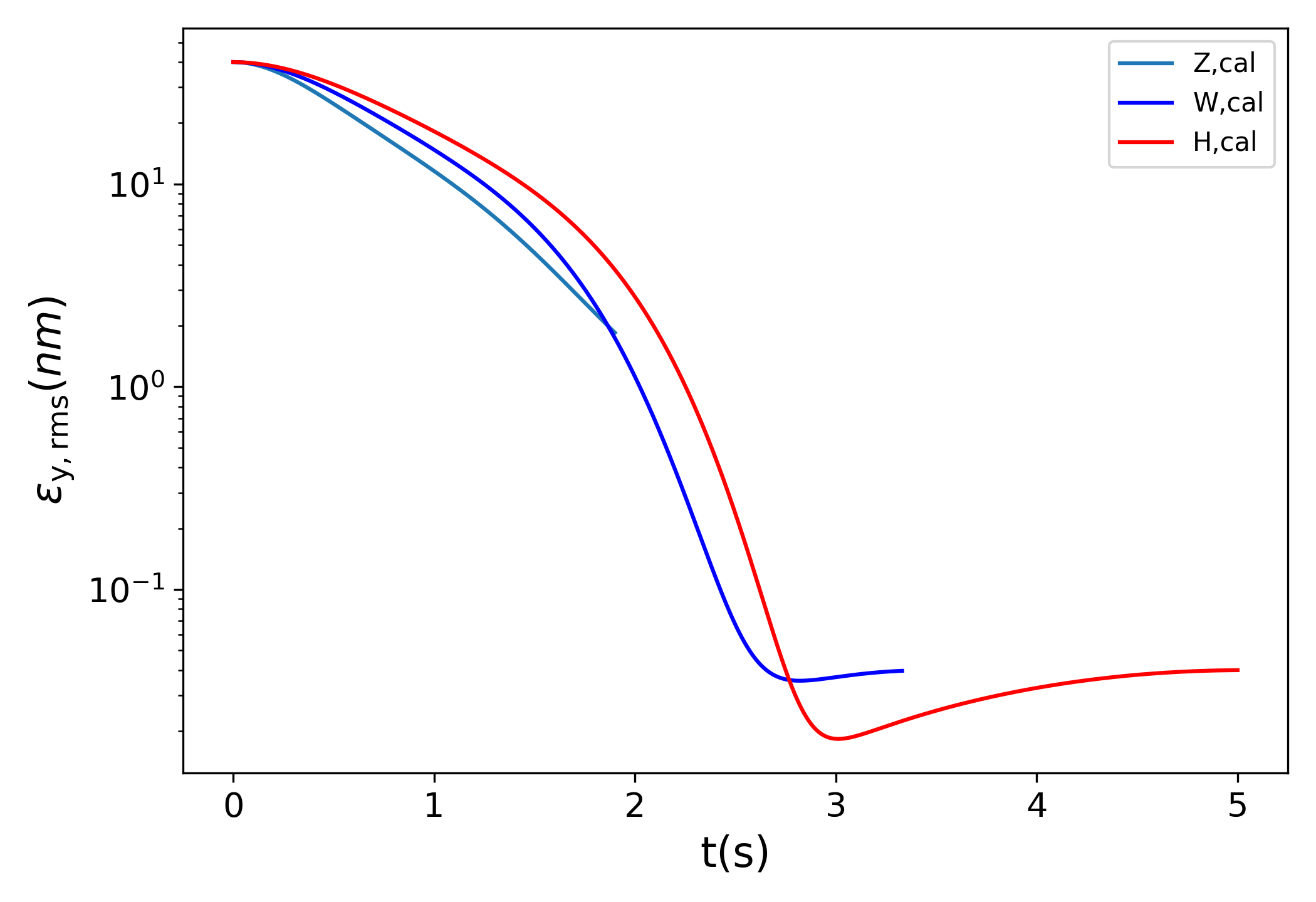 归一化发射度10mmmrad
按照实际发射度scale
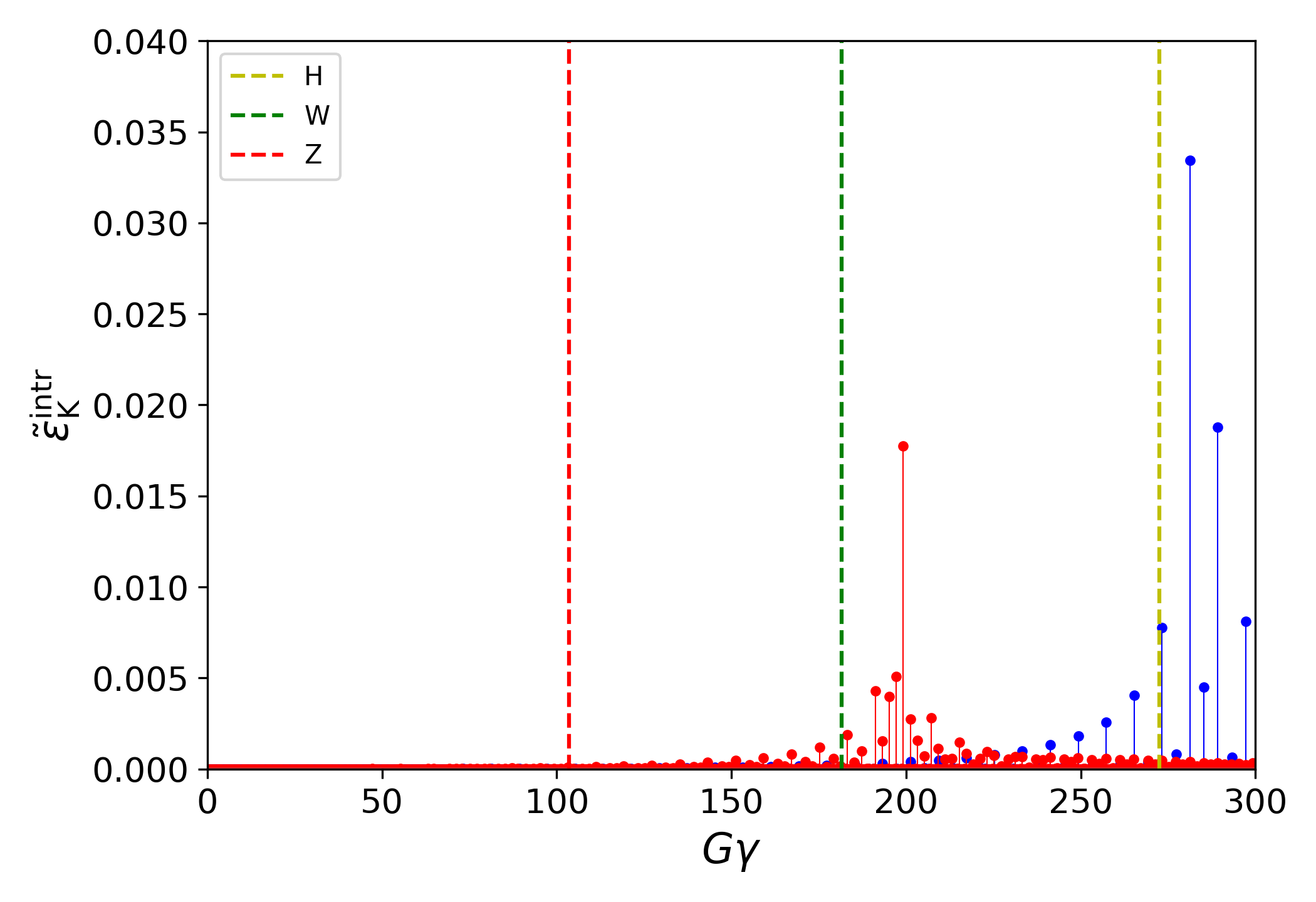 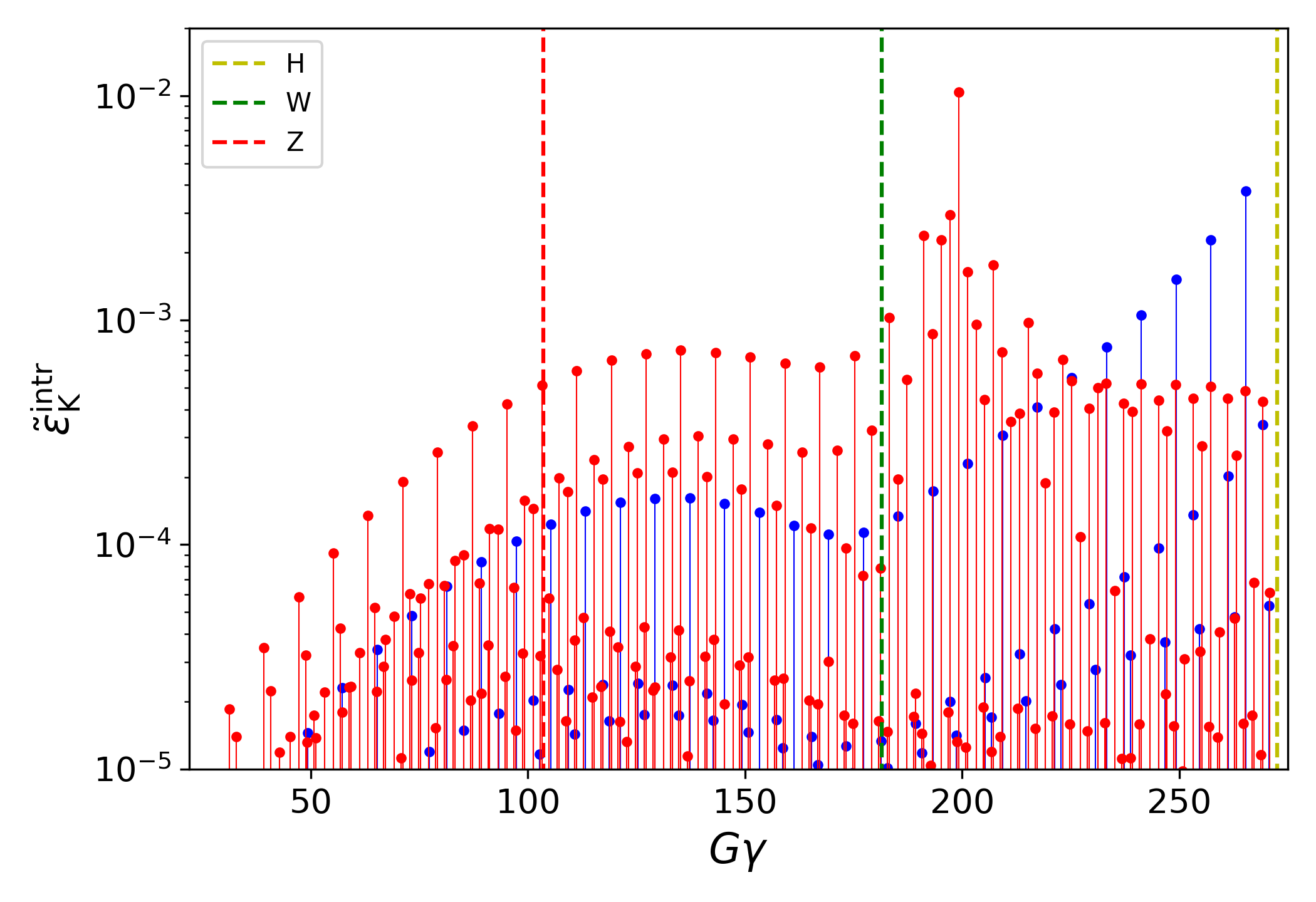 3
Compare of intrinsic resonance
根据实际的升能曲线可计算出穿过所有内禀自旋共振造成的退极化
同样升能至120GeV，model在平衡发射度为50pm时就可使内禀自旋共振造成的退极化小于10%；CDR中则需要将垂直平衡发射度优化到约4pm才能实现这一目标
Model ring
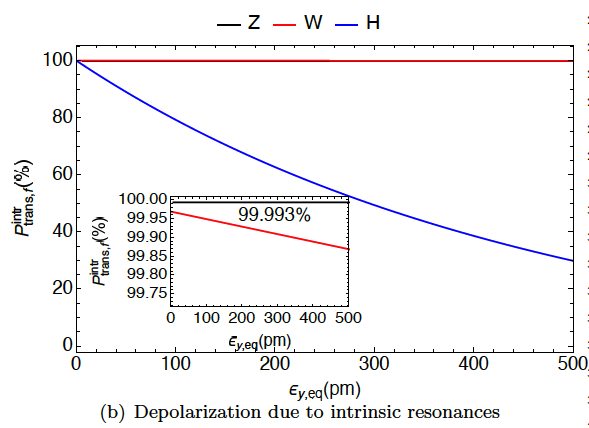 CDR
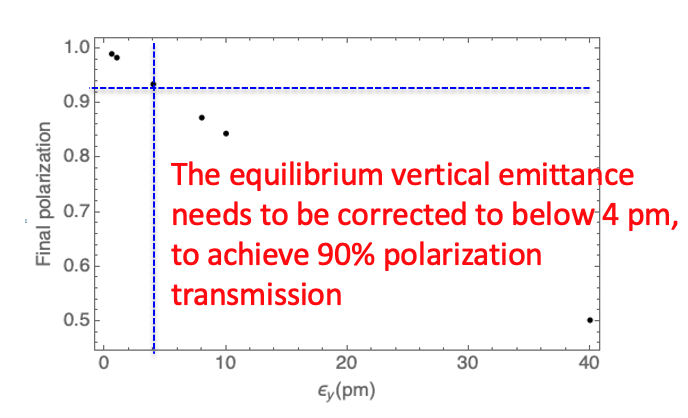 4
整数自旋共振-CDR
与SAD中的近似方法结果差异显著
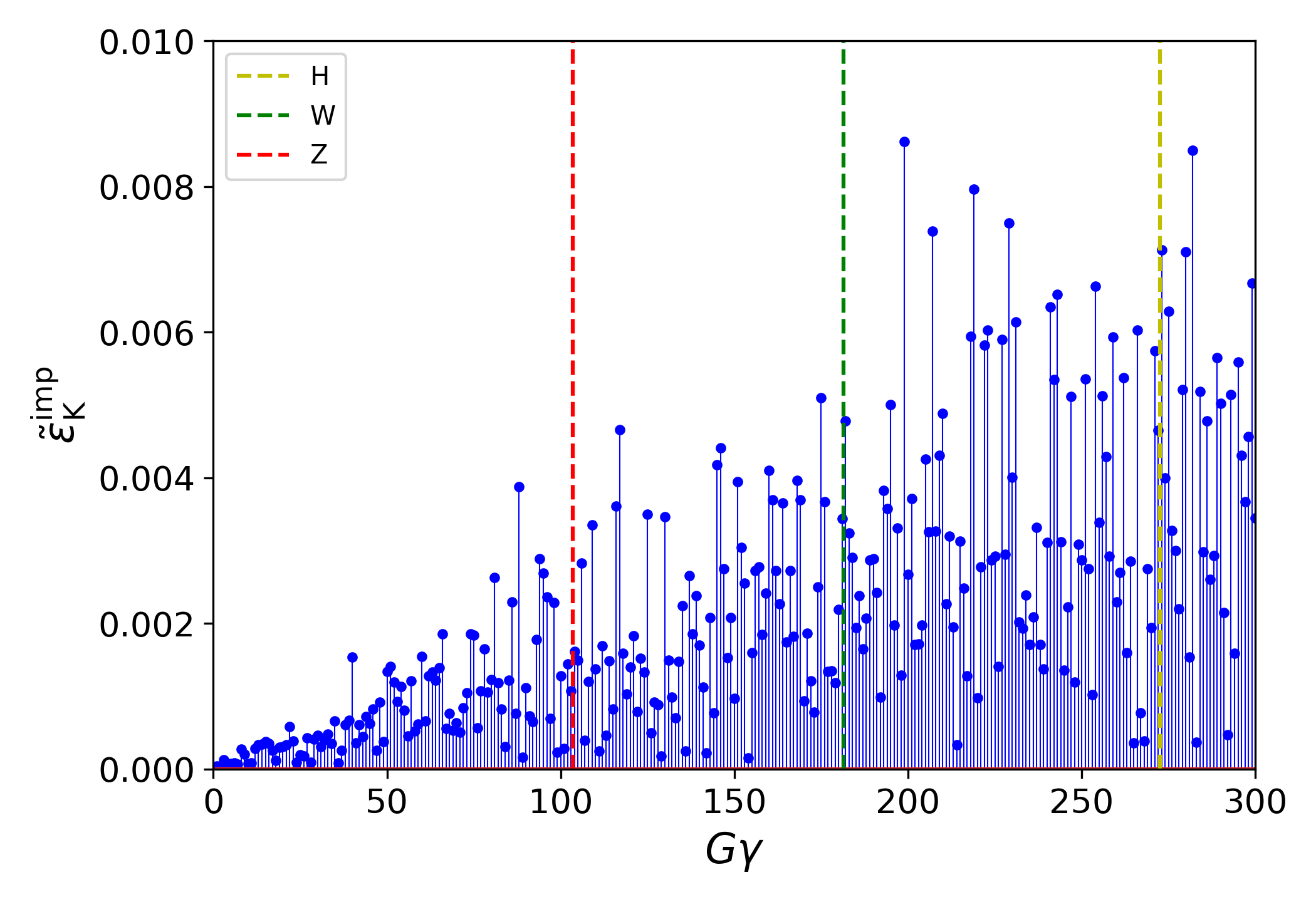 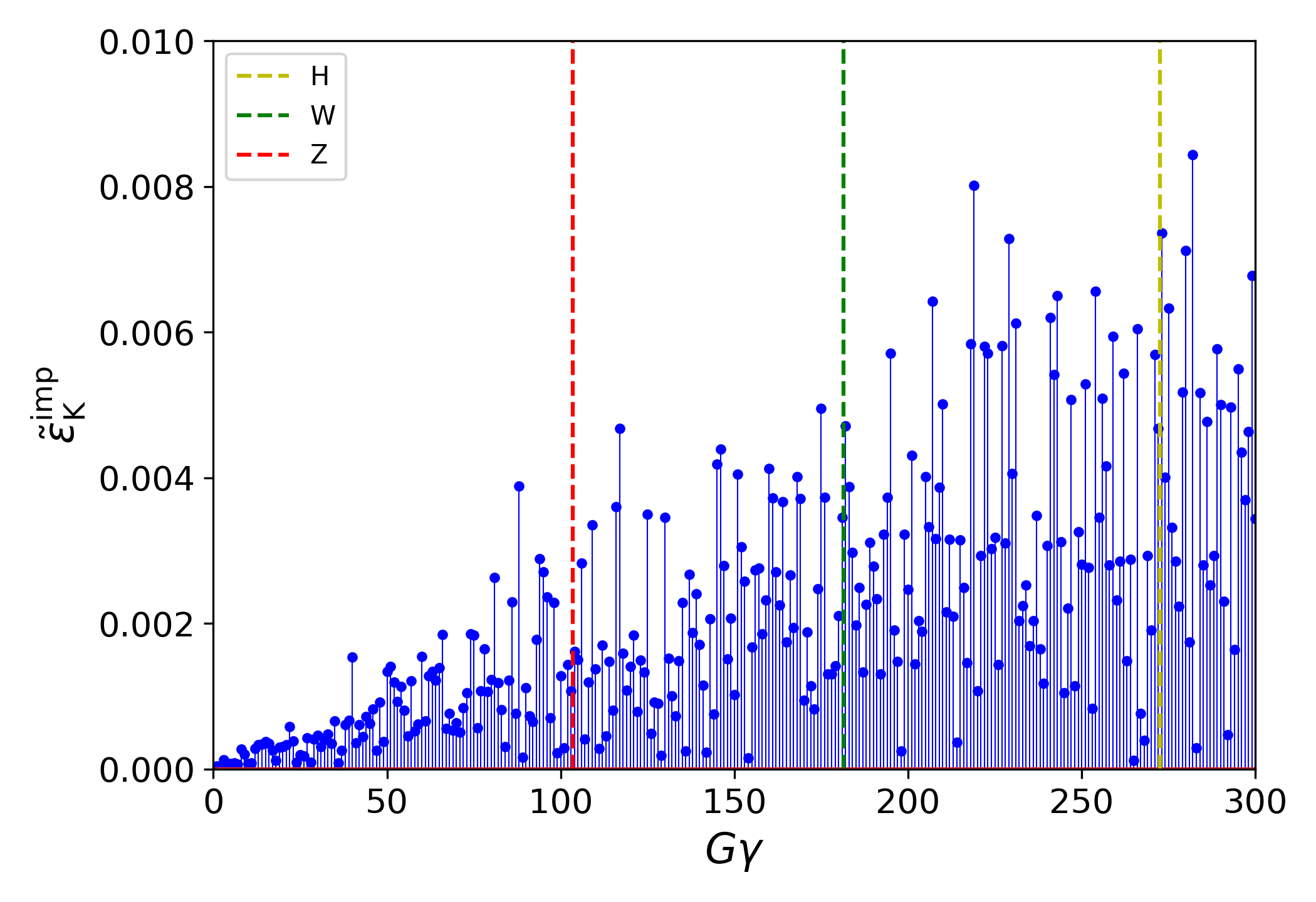 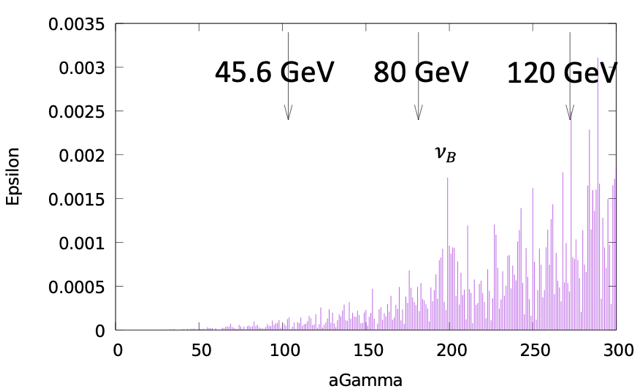 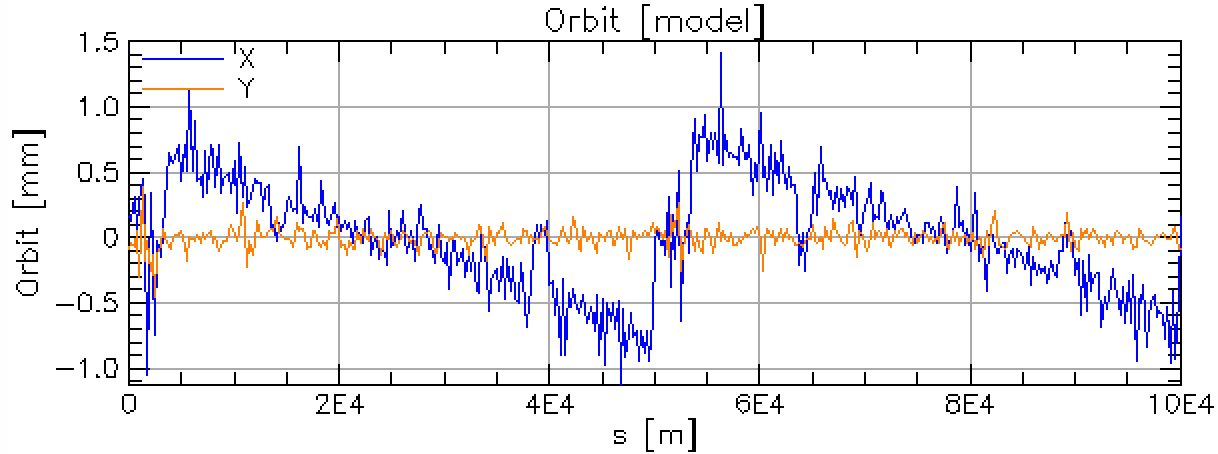 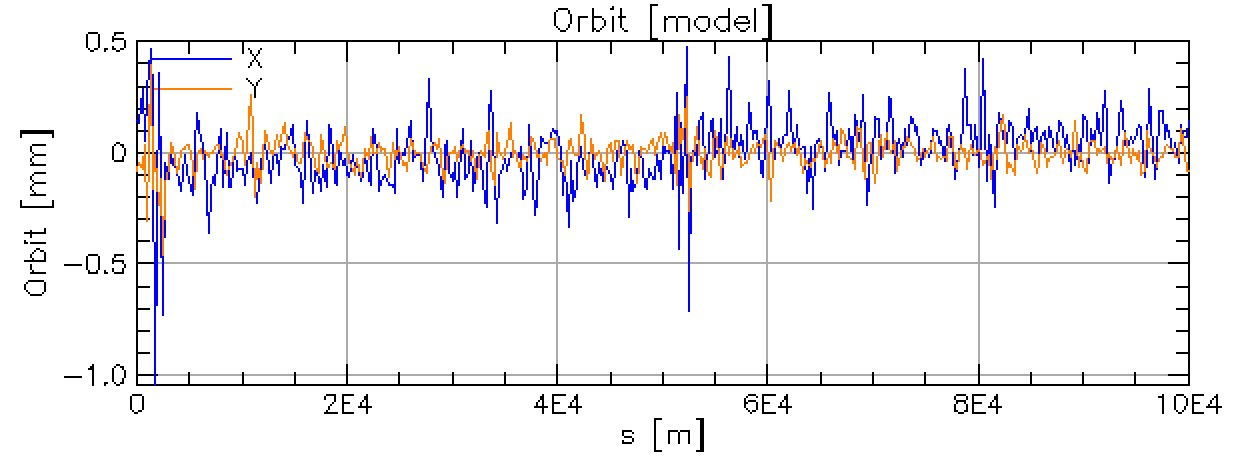 120GeV
87GeV
5
整数自旋共振–model ring
Seed 001 ,均方根闭轨=97微米
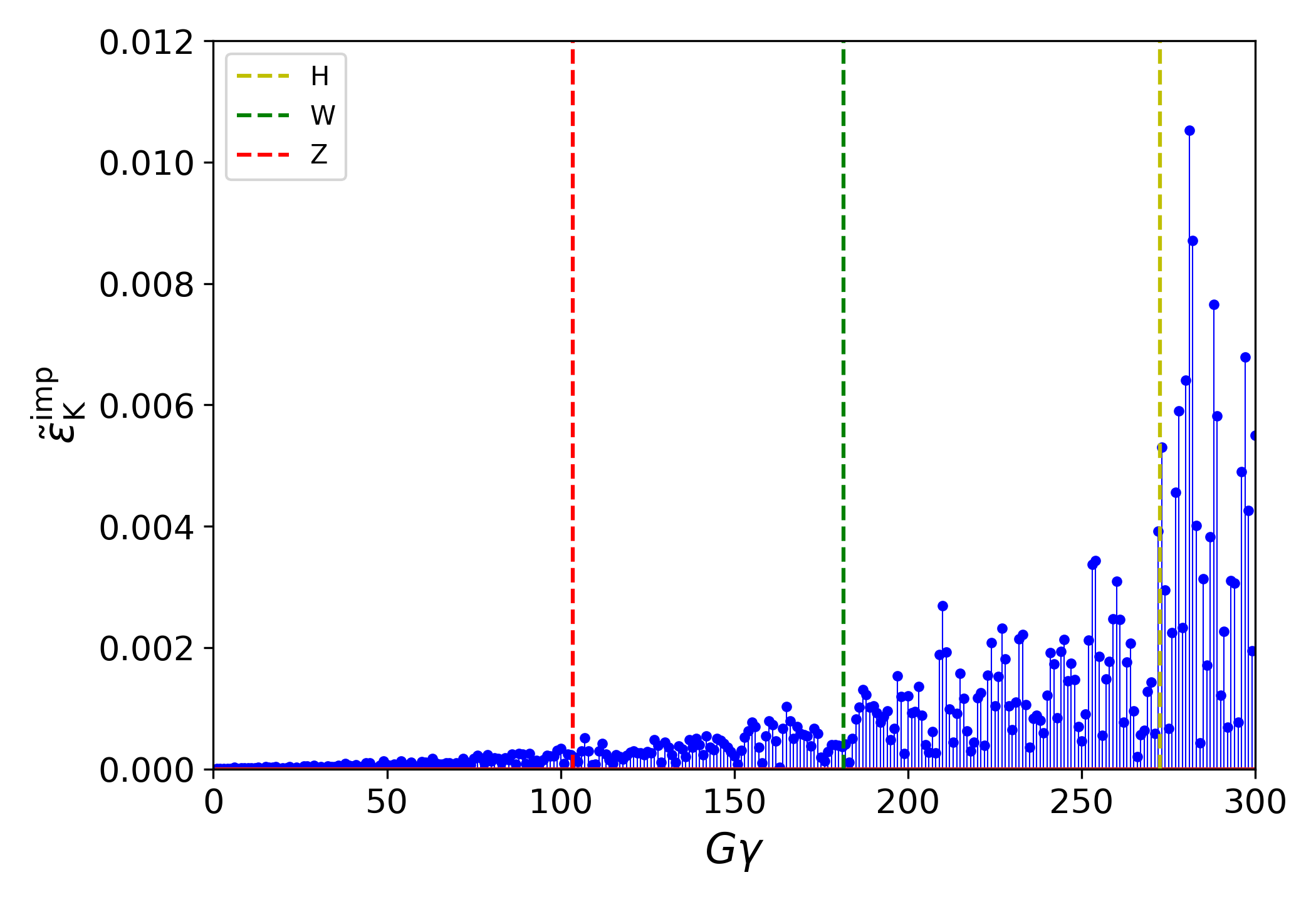 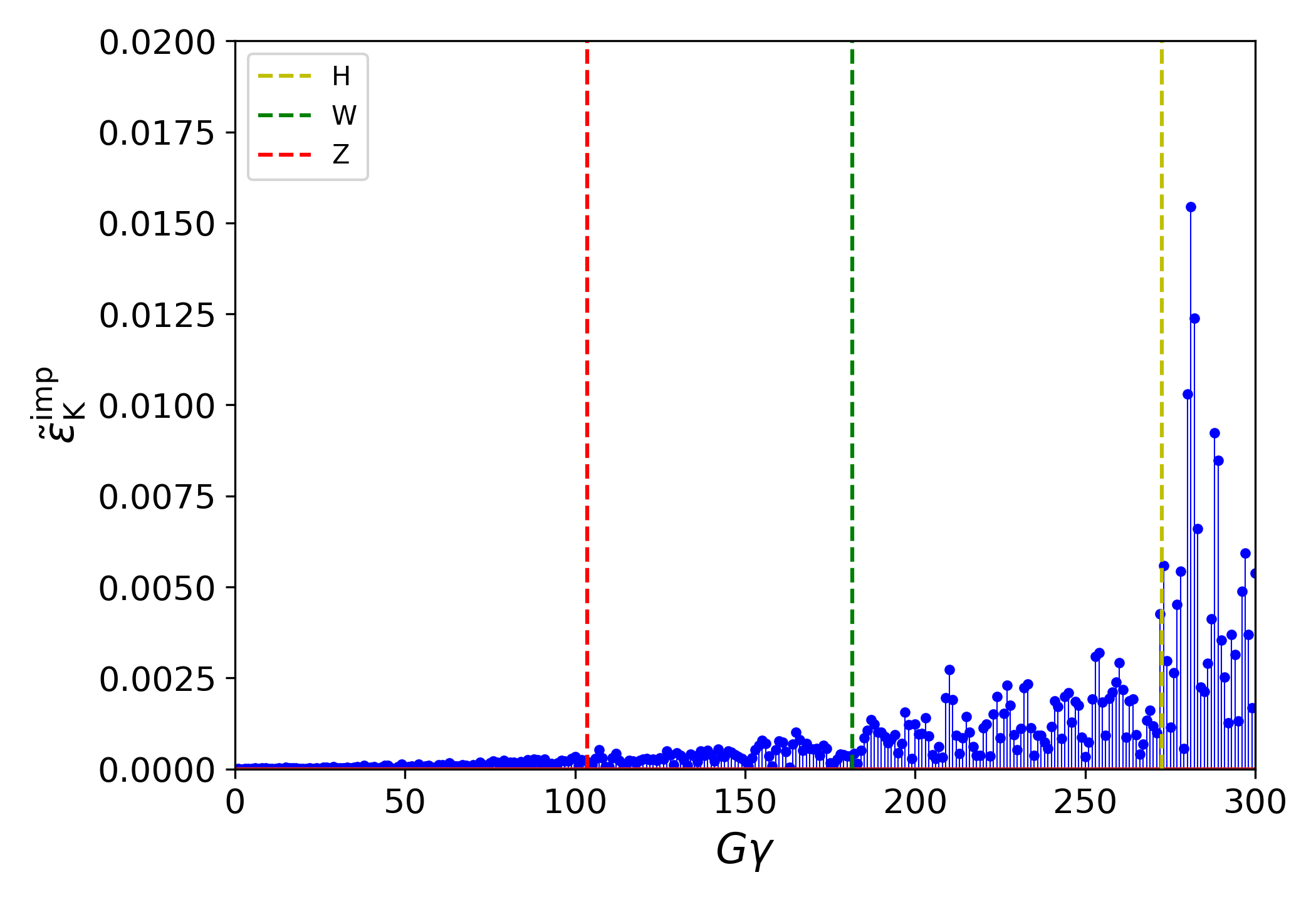 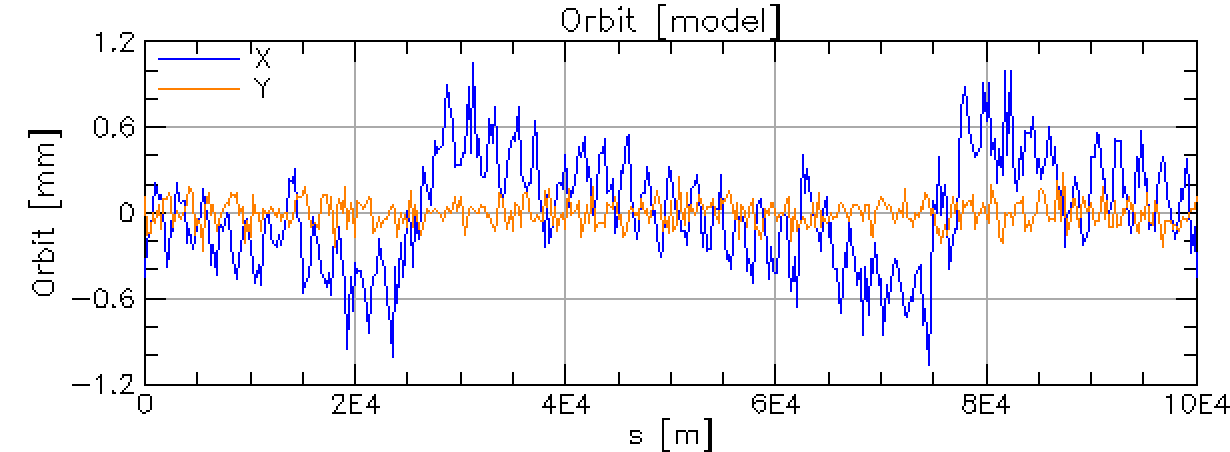 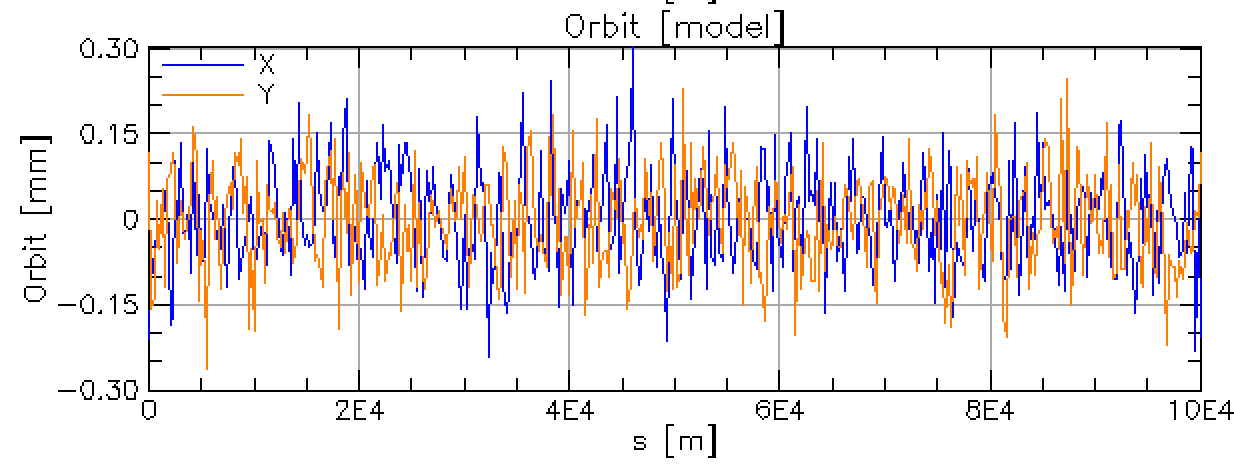 6
输运线中的自旋运动
直线加速器-增强器输运线
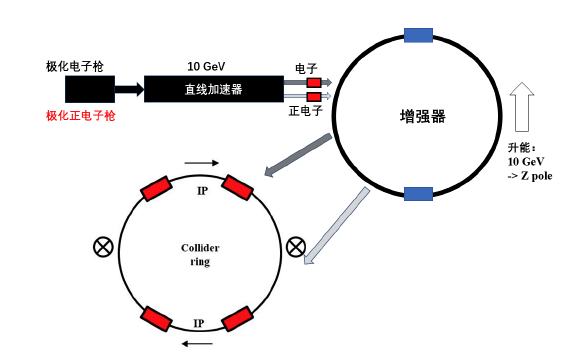 增强器-对撞环不在同一平面内，因此输运线中有水平二极场
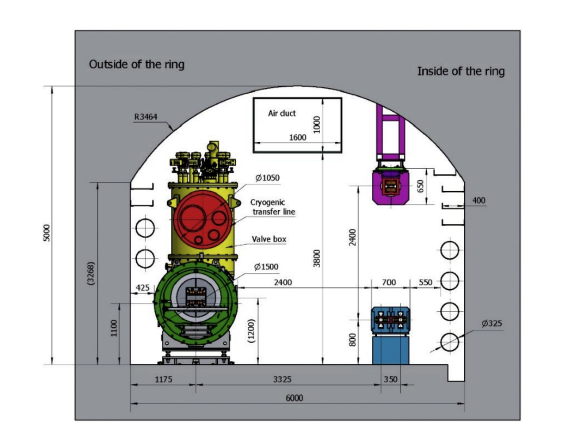 增强器-对撞环输运线
7
输运线中的模拟
使用“long_term_tracking”模拟，单次通过
直线加速器-增强器：
垂直发射度40nm
直线加速器-增强器输运线
增强器-对撞环输运线
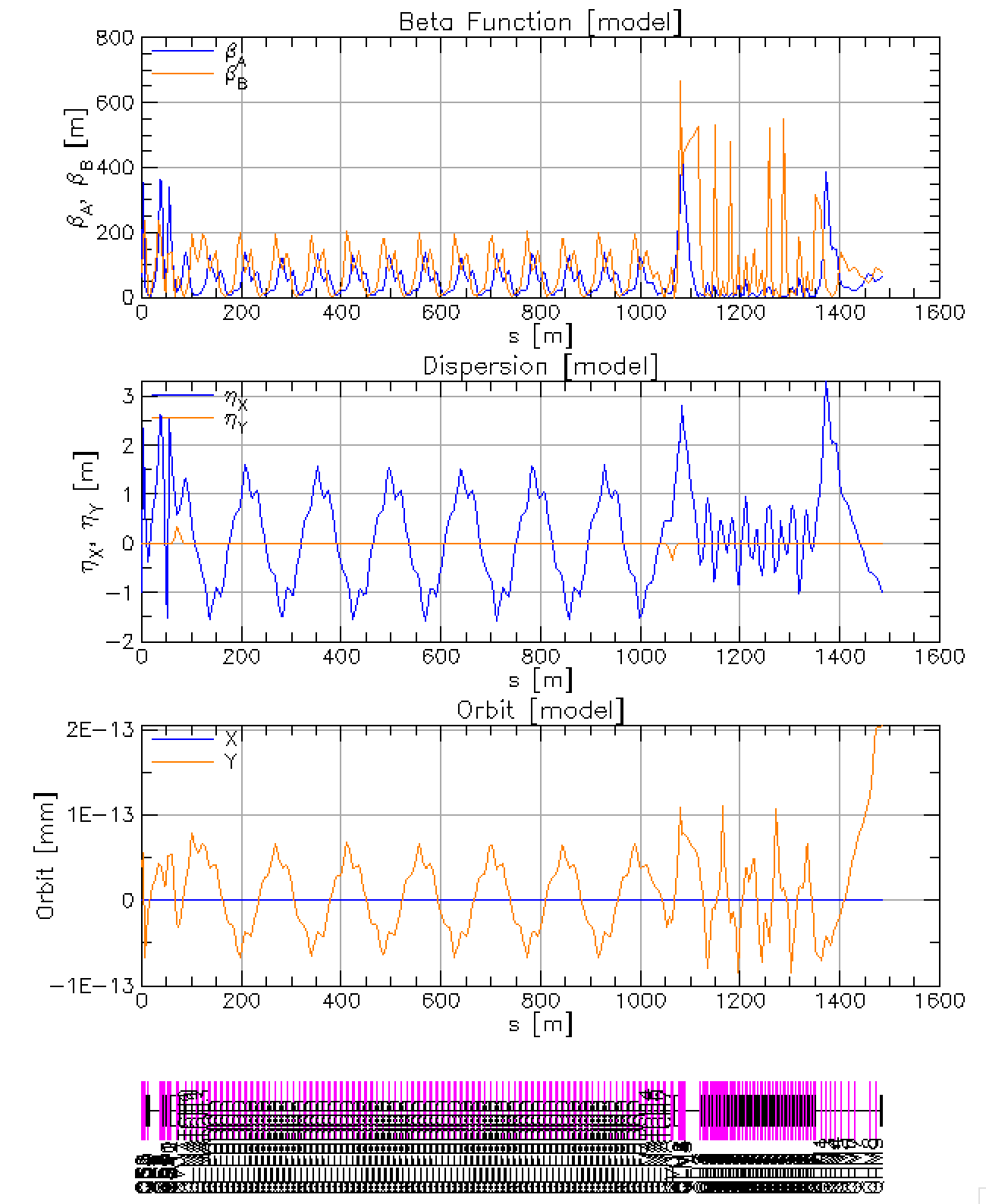 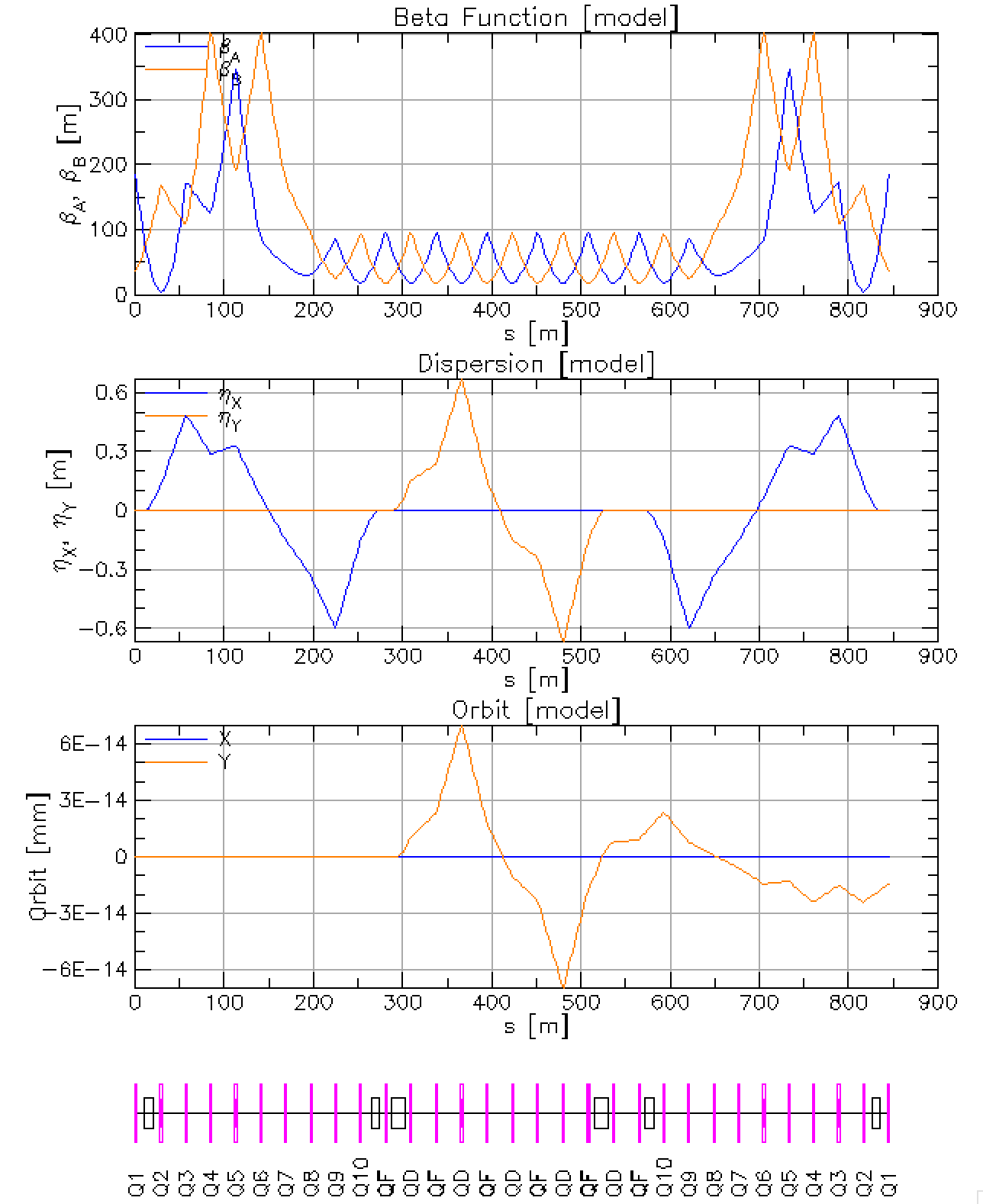 x
旋转90度
z
增强器-对撞环
8